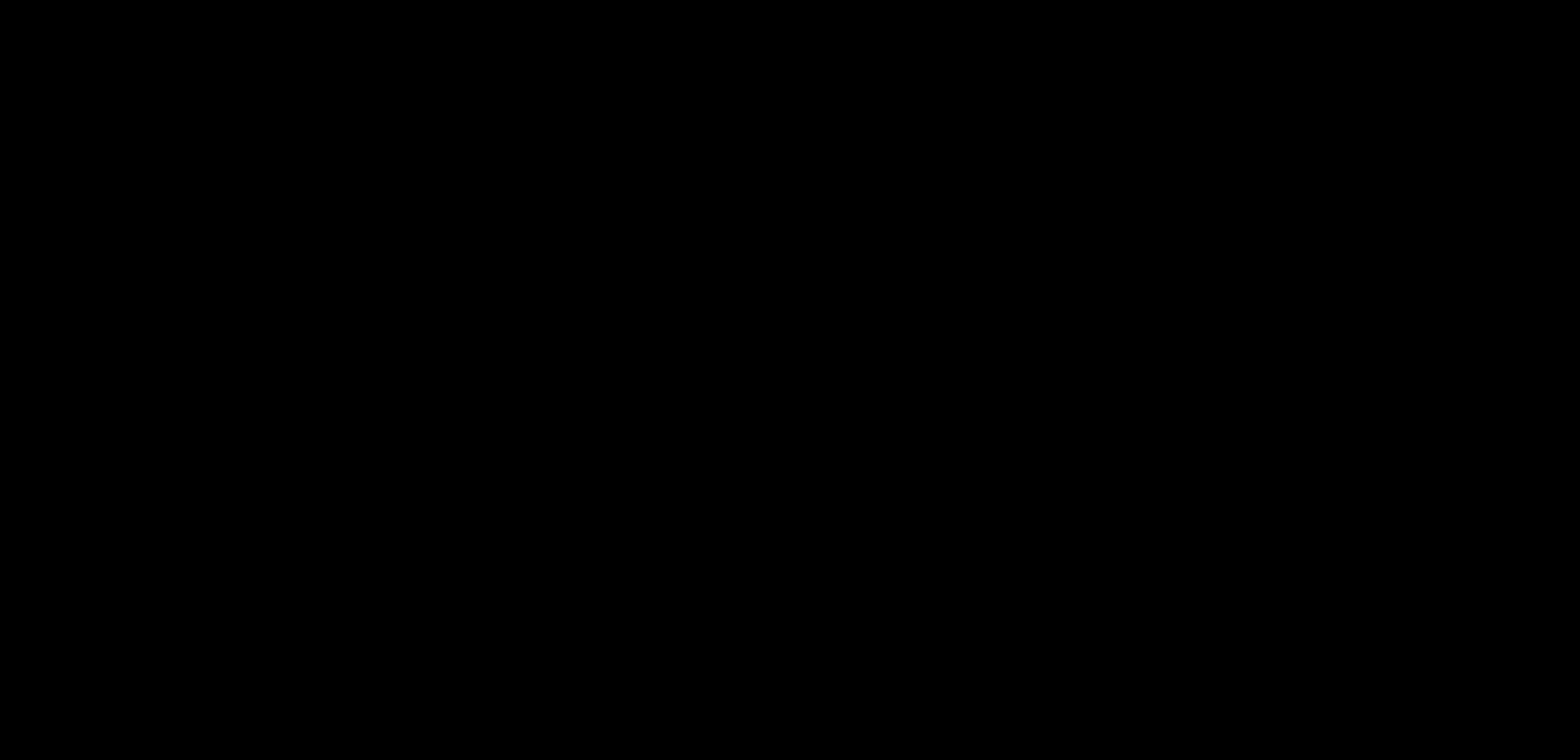 Que se cache-t-il derrière cette image noire?
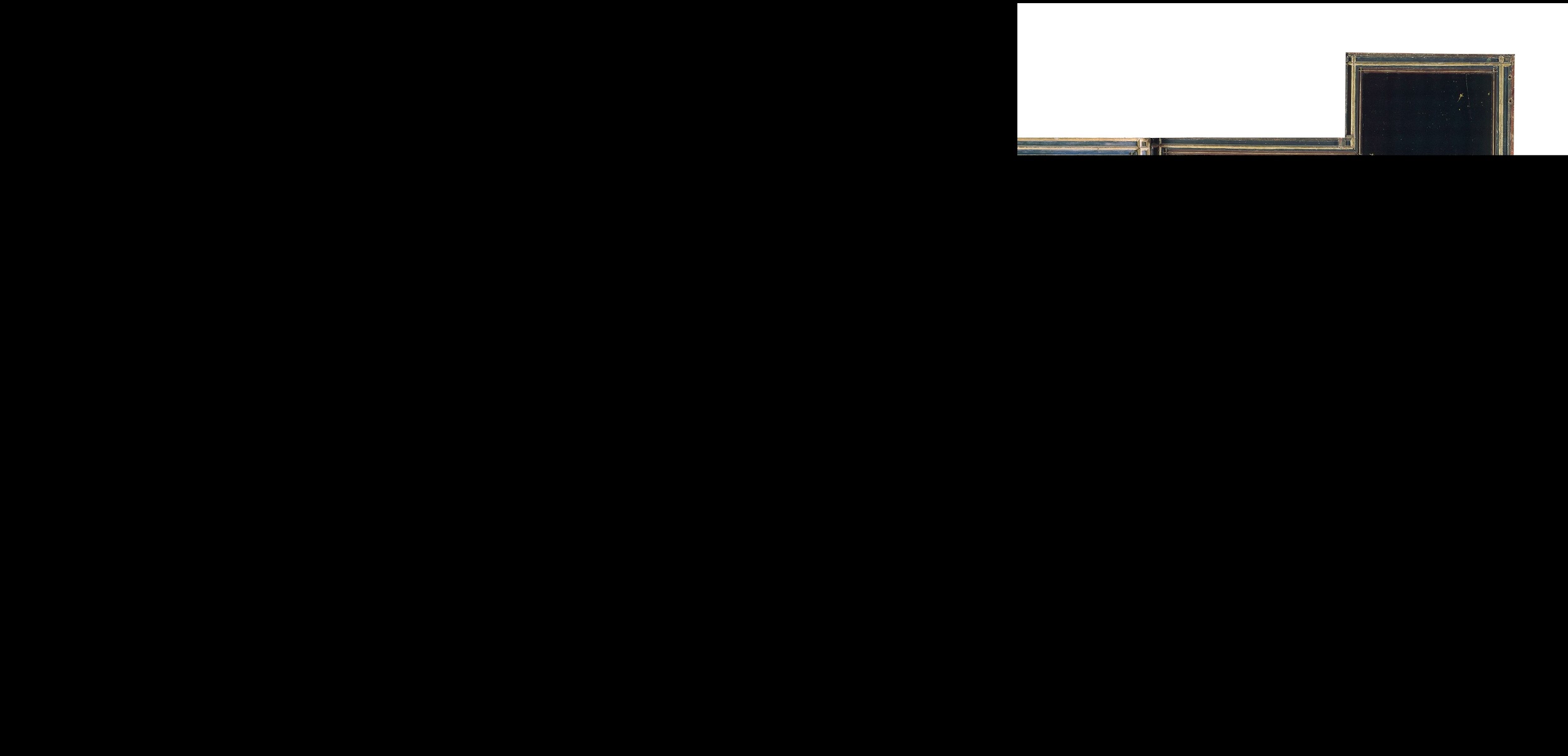 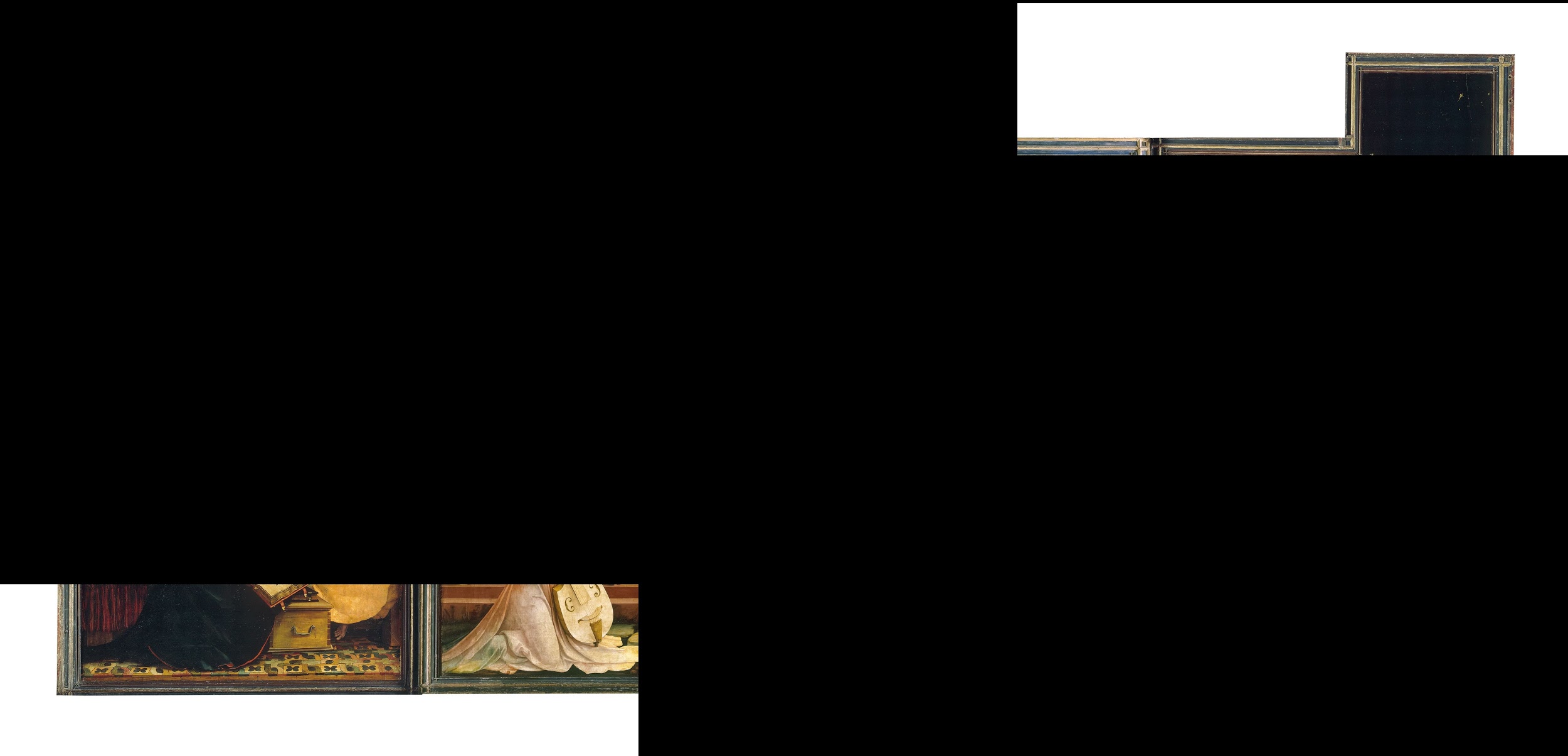 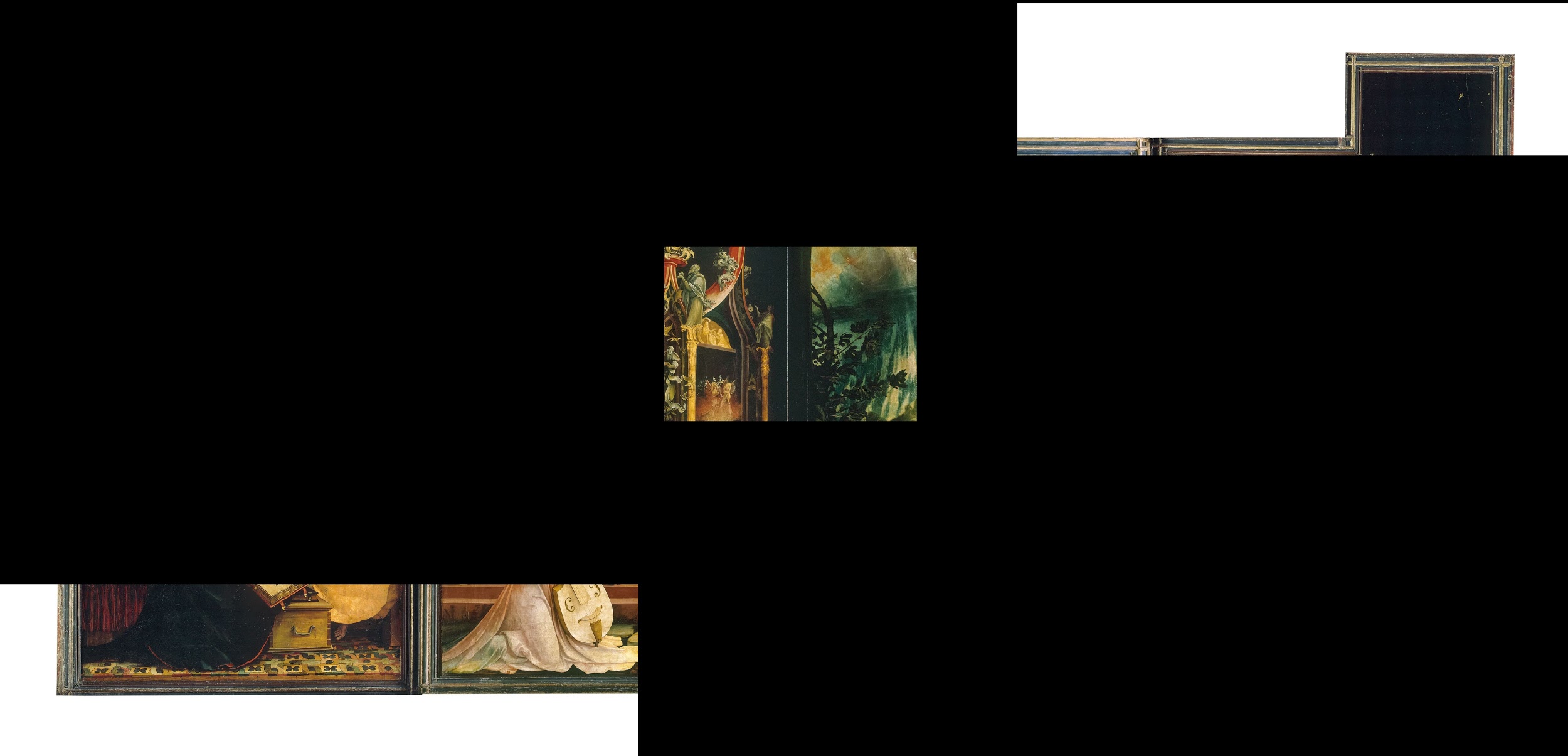 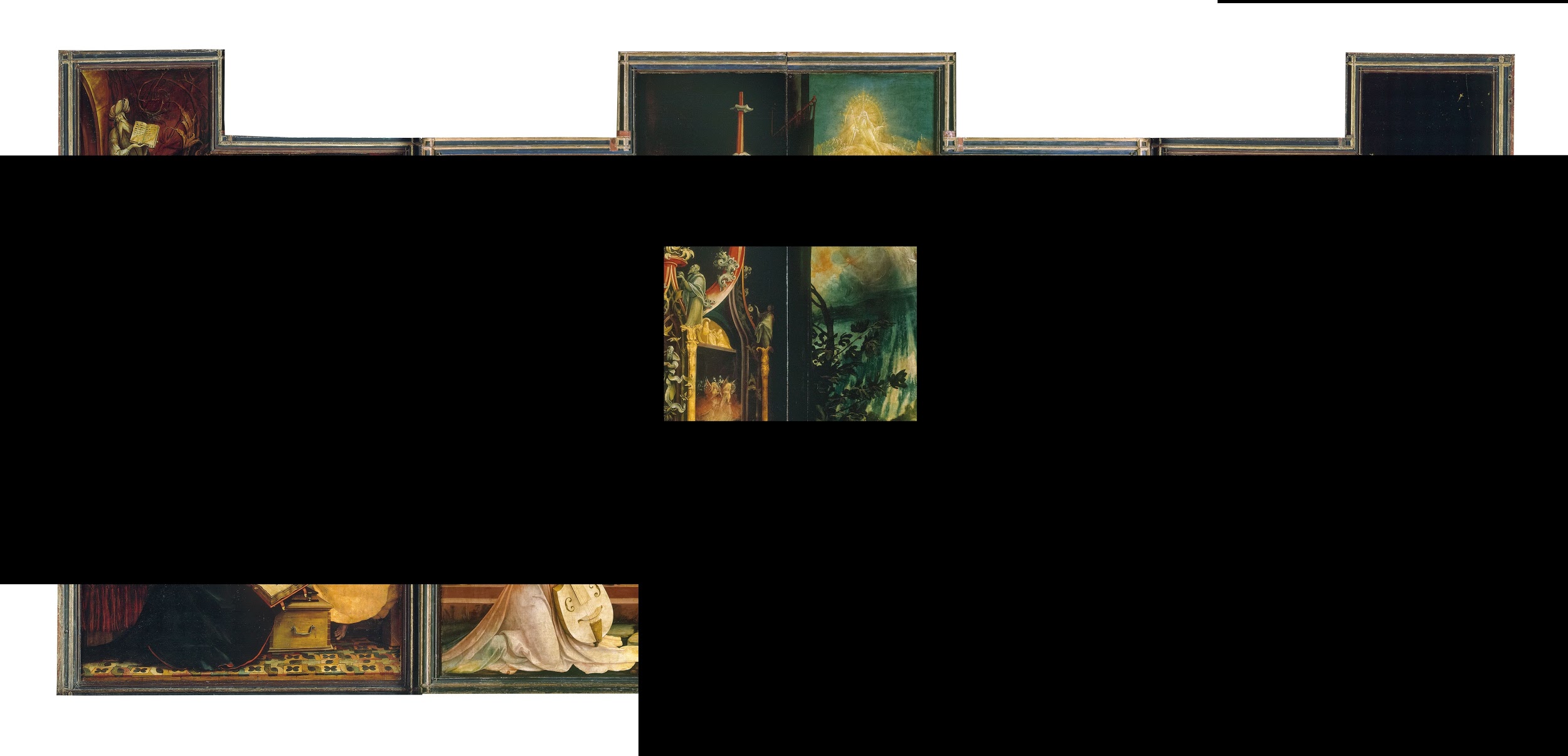 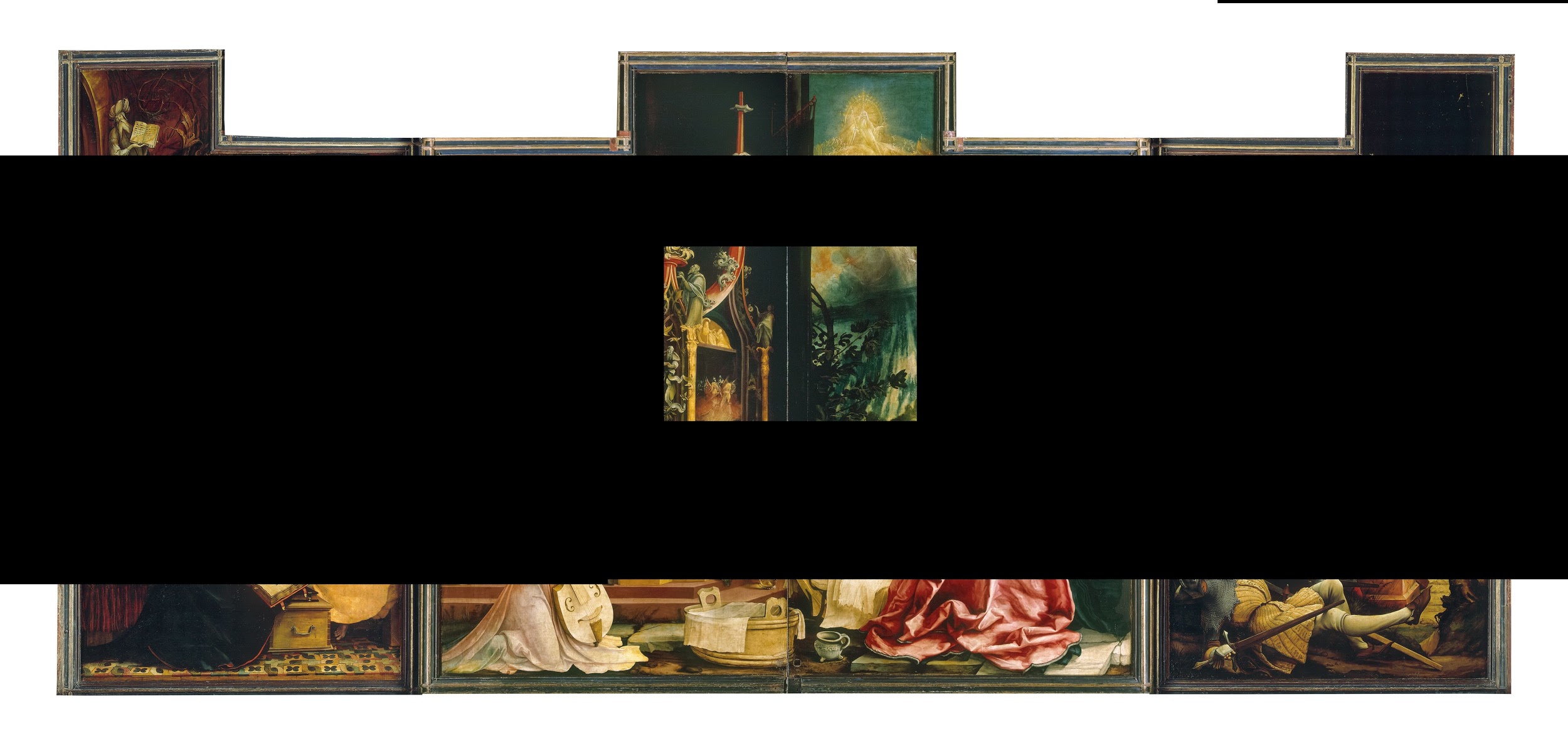 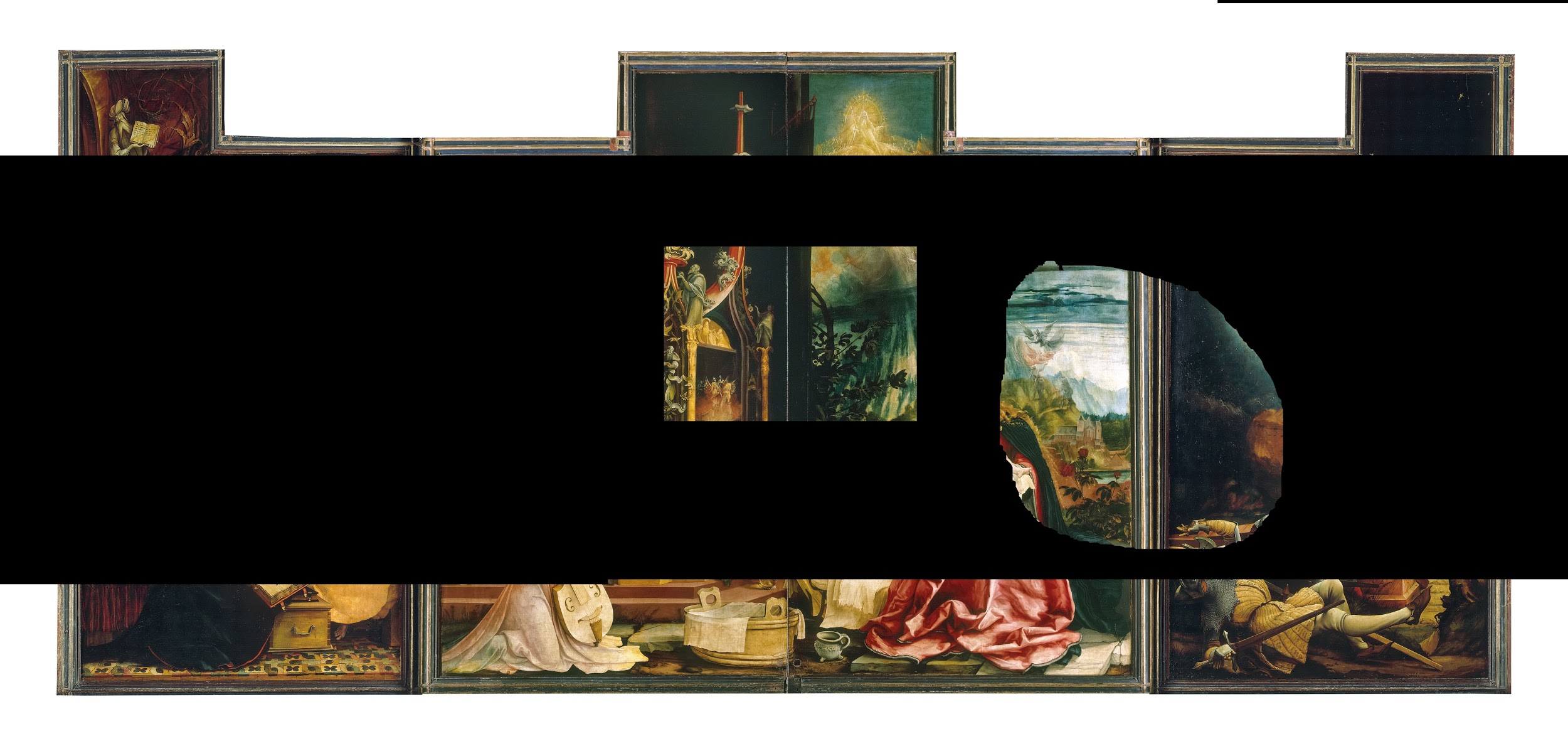 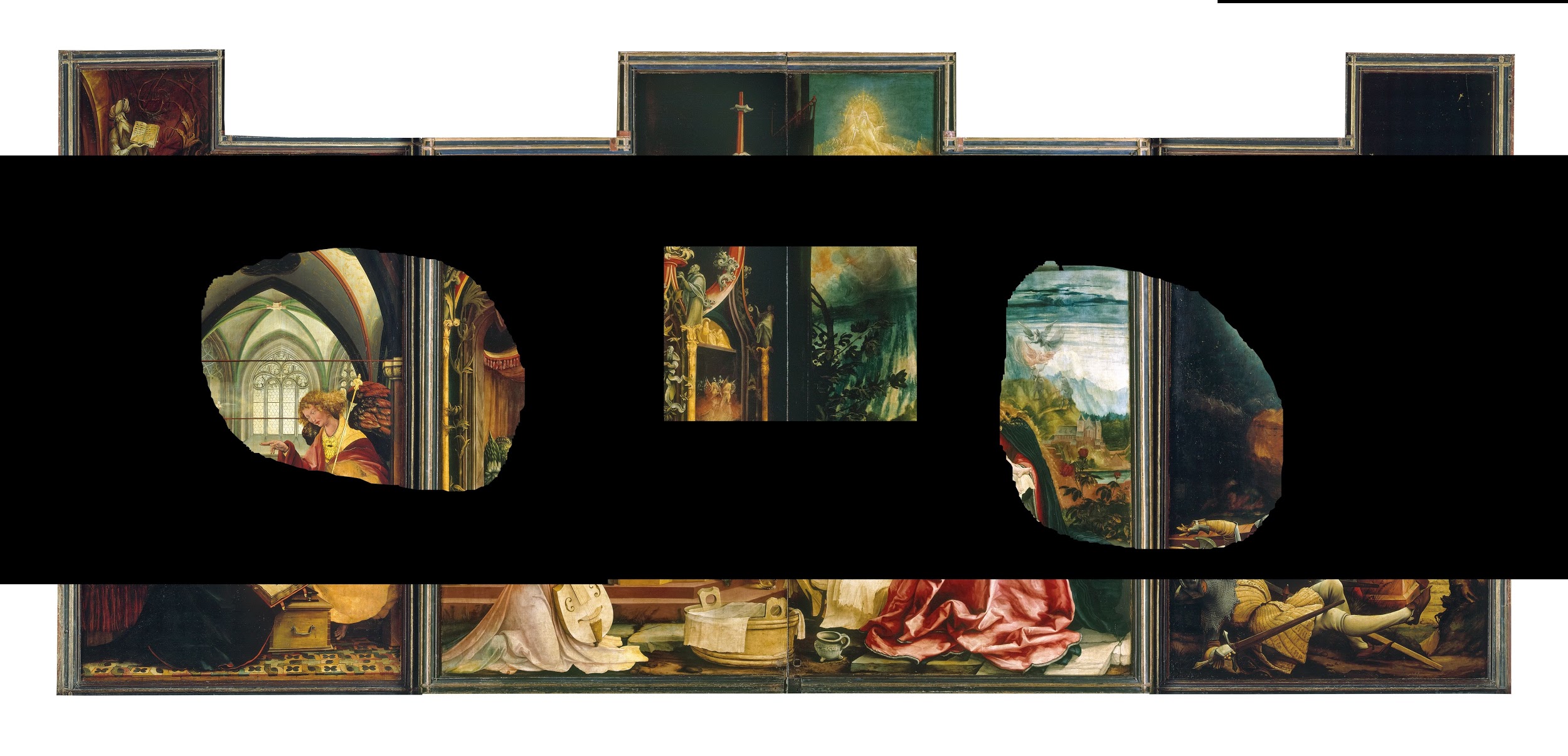 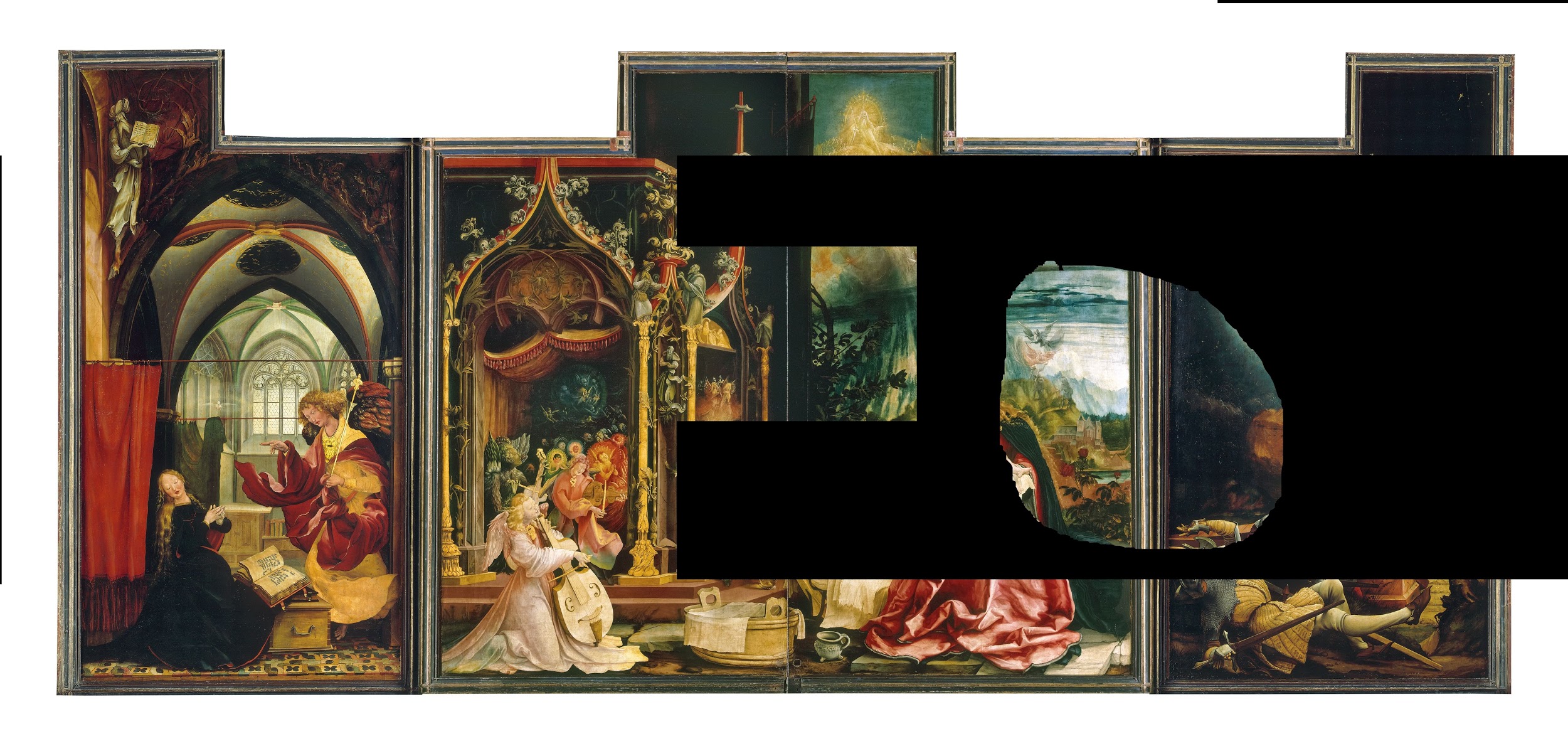 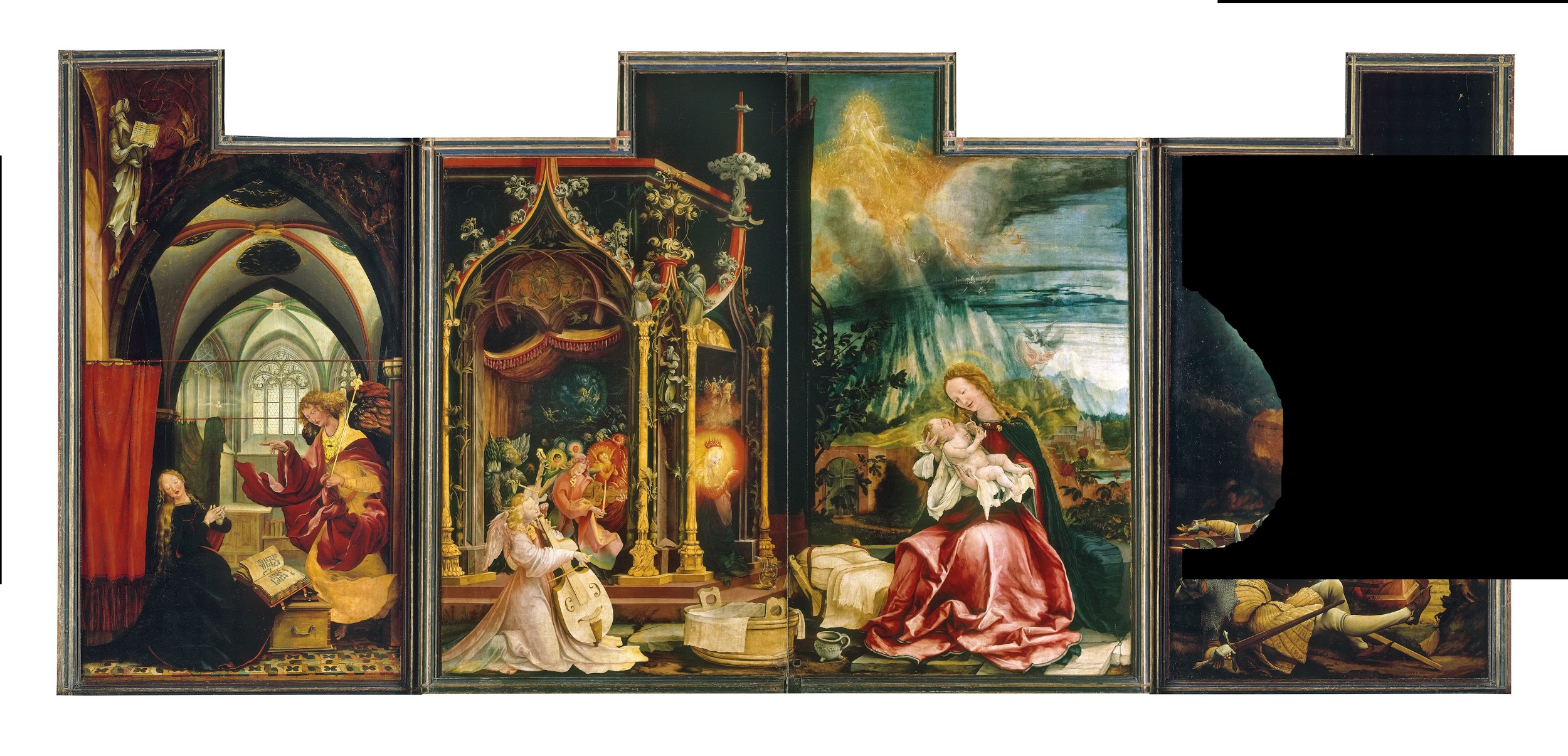 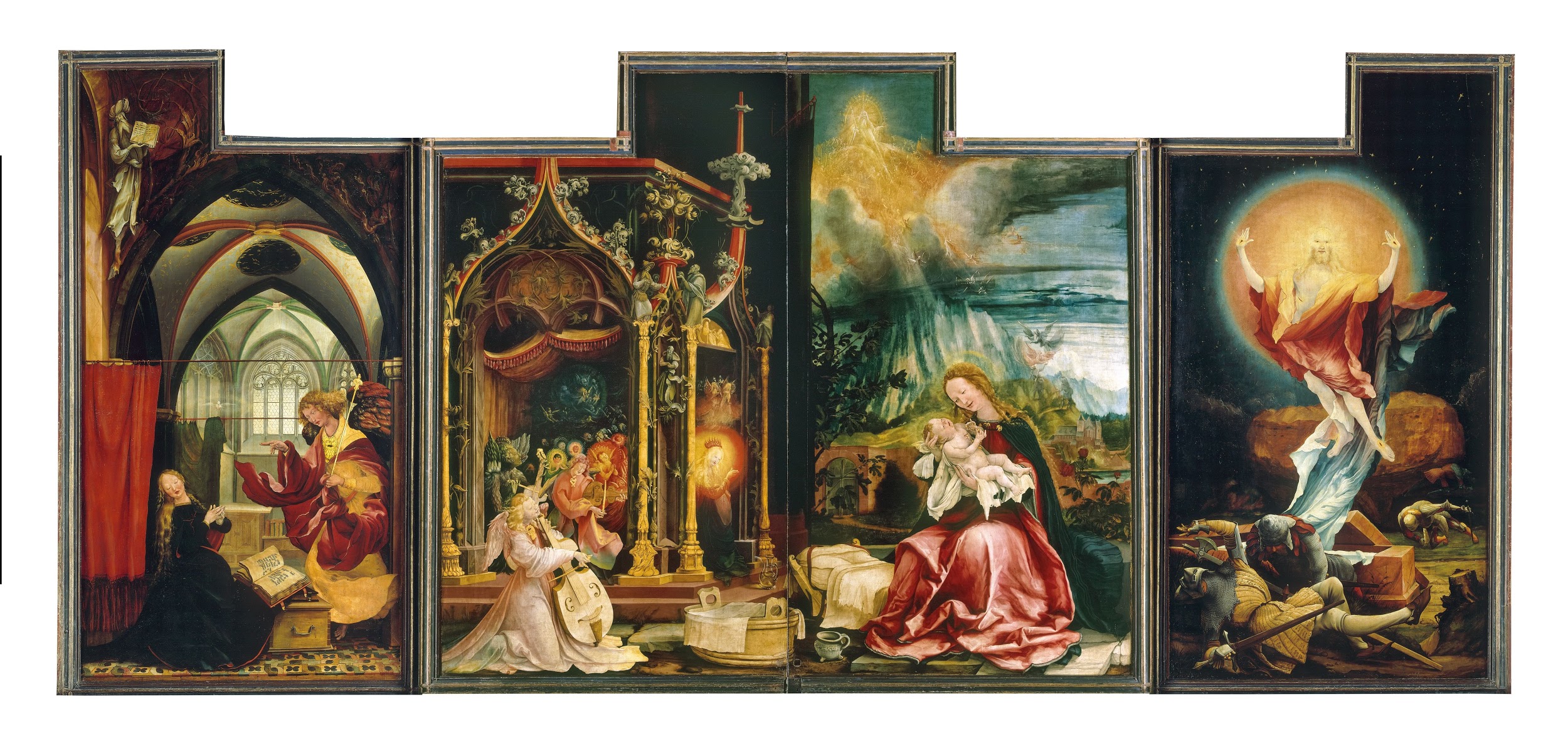